Figure 3. Pseudotime assignment and interpolation of gene expression profiles: (A) Pseudotime assignment in color code ...
Nucleic Acids Res, Volume 47, Issue 17, 26 September 2019, Pages 8961–8974, https://doi.org/10.1093/nar/gkz706
The content of this slide may be subject to copyright: please see the slide notes for details.
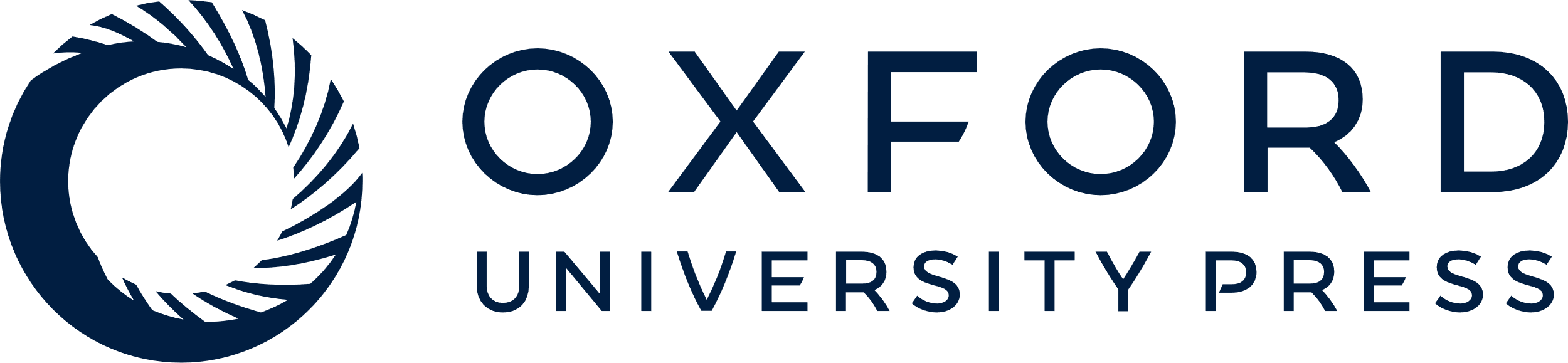 [Speaker Notes: Figure 3. Pseudotime assignment and interpolation of gene expression profiles: (A) Pseudotime assignment in color code for cells from Figure 2B and E, taking the zygote state as t0. (B) Color-coded matrix of gene expression values for tree pseudo cells (rows) times genes (columns) before (top) and after (bottom) the gene expression space interpolation using the EPT. Pseudo cells are ordered according to their pseudotime and genes were hierarchically clustered. Numbers indicate specific genes shown in panel C. The color code in the bar on the left side of the heatmaps refers to pseudo cells branch assignments. (C) Gene expression profiles over pseudotime for four genes that are differentially expressed between the EPI and PE lineages. Semi-transparent circles represent the expression values of individual cells and solid lines correspond to MERLoT’s interpolations. Colors as in Figure 2E.


Unless provided in the caption above, the following copyright applies to the content of this slide: © The Author(s) 2019. Published by Oxford University Press on behalf of Nucleic Acids Research.This is an Open Access article distributed under the terms of the Creative Commons Attribution License (http://creativecommons.org/licenses/by/4.0/), which permits unrestricted reuse, distribution, and reproduction in any medium, provided the original work is properly cited.]